1THE ANNUNCIATION
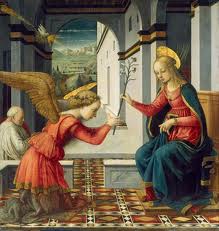 2 THE VISITATION
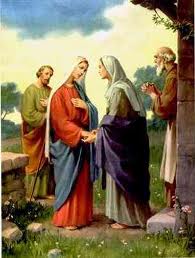 3THE BIRTHOF THE LORD AND THE ADORATION OF THE MAGI
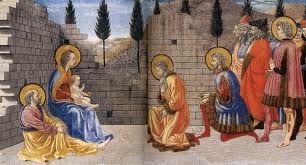 4THE PRESENTATION OF THE LORD AND THE PURIFICATION OF THE BLESSED VIRGIN
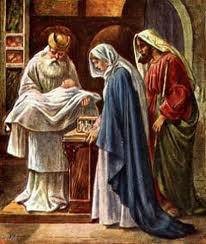 5THE FINDING OF THE CHRIST CHILD IN THE TEMPLE
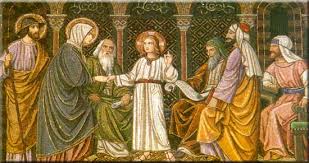 6THE RESURRECTION AND THE MEETING OF MOTHER AND SON
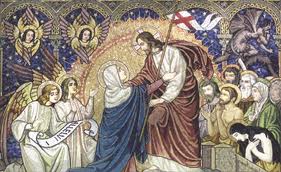 7THE ASSUMPTION Of THE BLESSED VIRGIN AND HER CORONATION  AS QUEEN OF HEAVEN AND EARTH AND PROTECTRESS AND ADVOCATE OF THE FRANCISCAN FAMILY
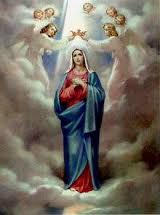